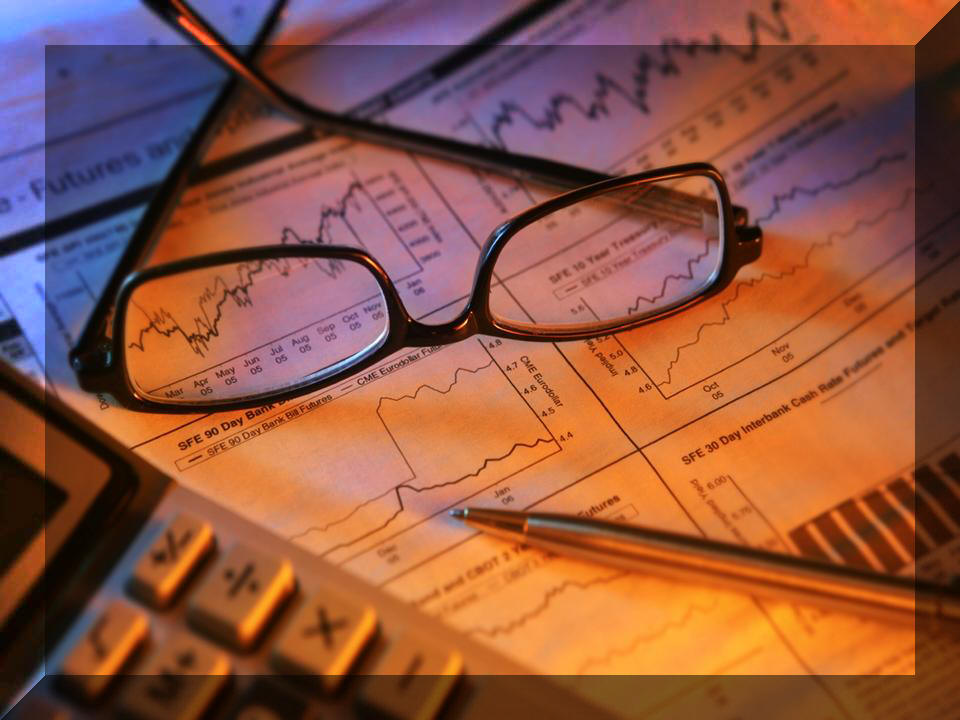 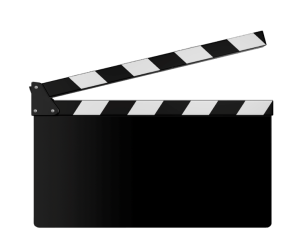 IE 314: Operations Management
Lecture
7
Inventory Management
KAMAL
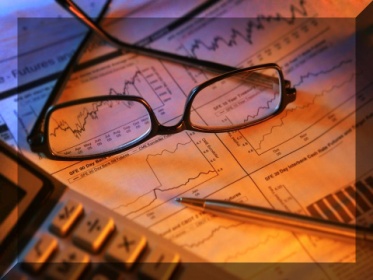 EXERCISE 12.2
Given:
Boreki Enterpise has the following
10 items in inventory. Theodore Boreki asks you to divide these items into ABC classifications. What do you report?
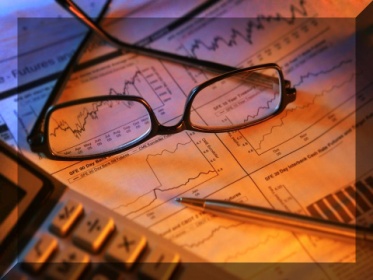 EXERCISE 12.2
Solution:
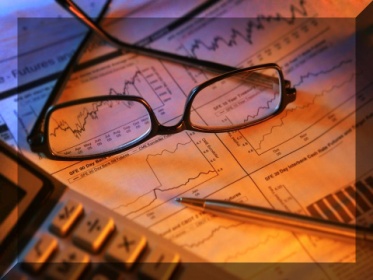 EXERCISE 12.2
Solution:
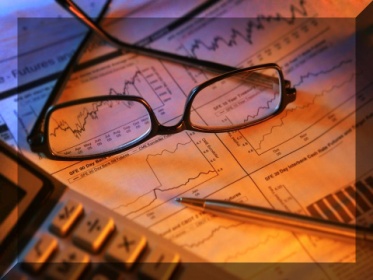 EXERCISE 12.9
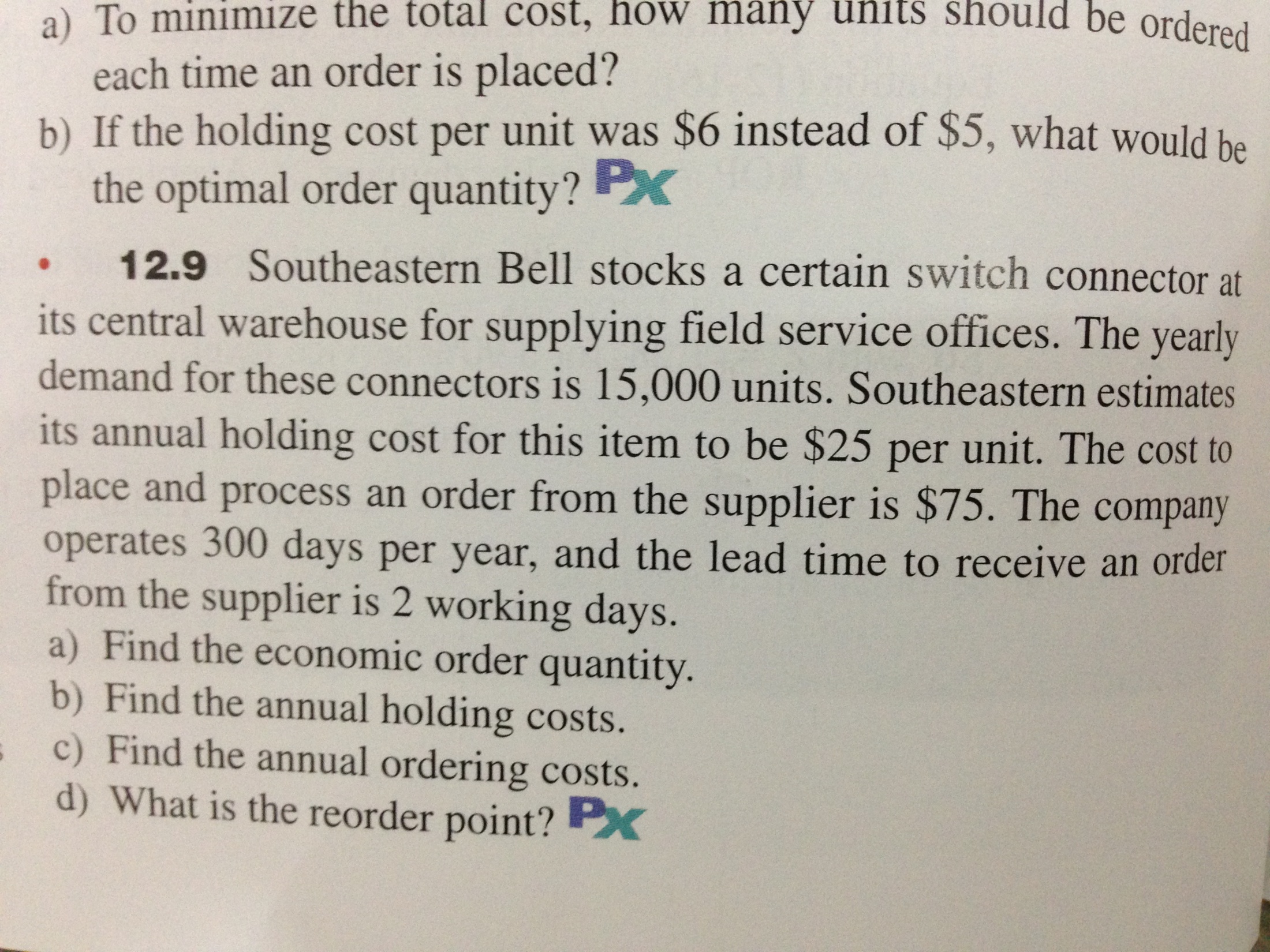 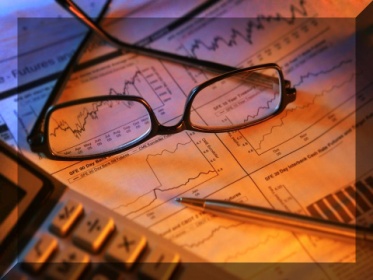 EXERCISE 12.9
Given:
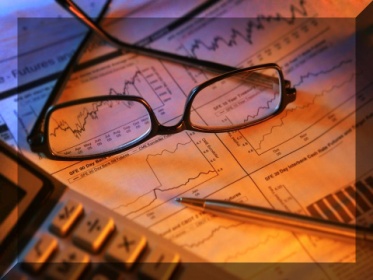 EXERCISE 12.9
Solution:
a) EOQ = Q* = √ 2DS/H = 300 units

b) Ann. Holding Cost = (Q*/2) H = 3,750 $

c) Ann. Ordering Cost= (D/Q*) S = 3,750 $

d) d = D/ working days per year = 15,000 / 300 = 50 units

     ROP = d * L = 50 * 2 = 100 units
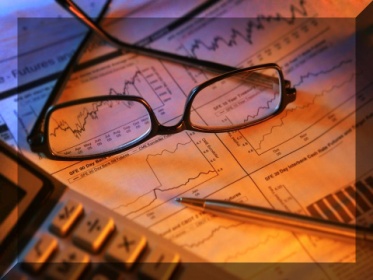 EXERCISE 12.17
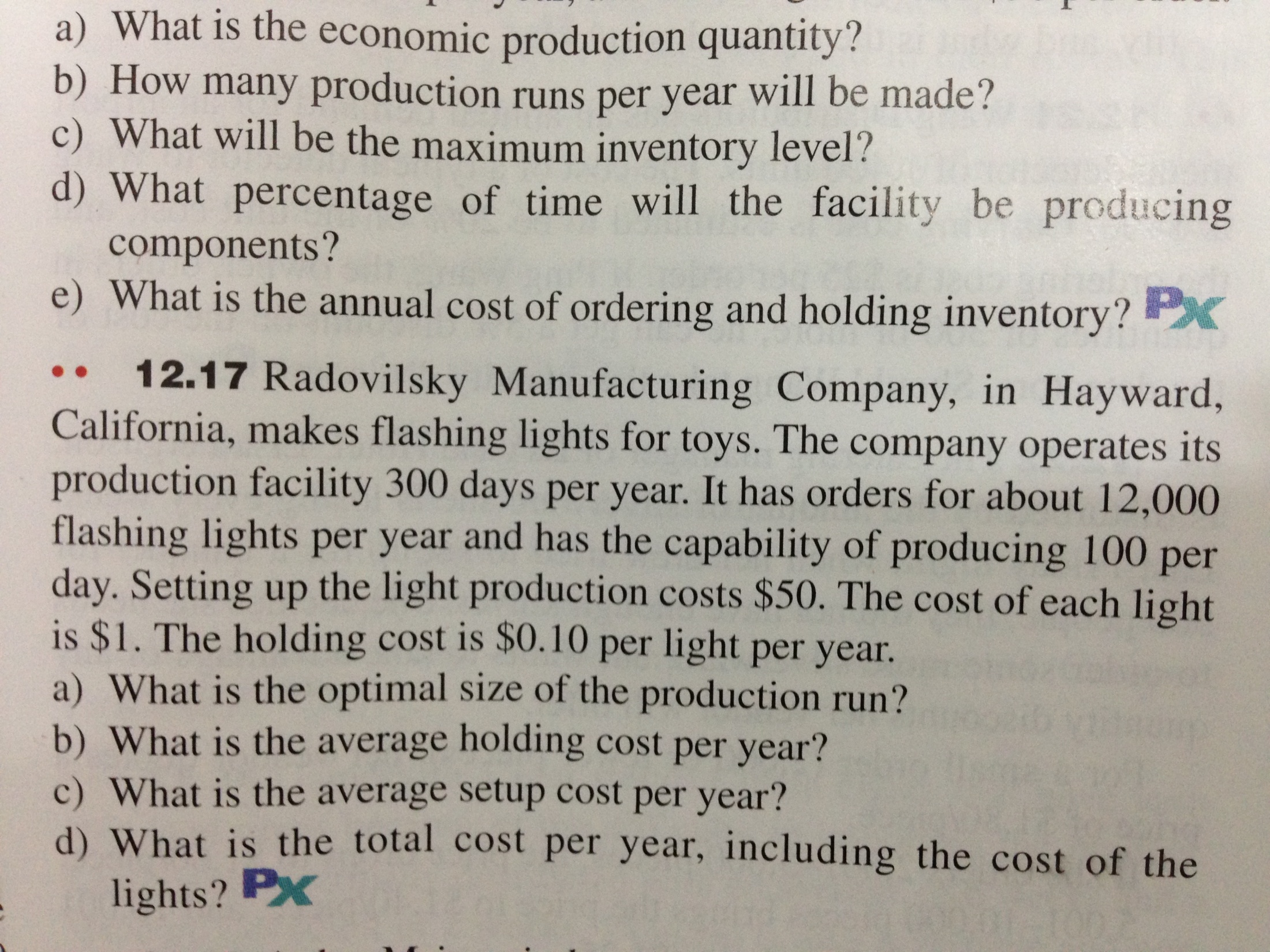 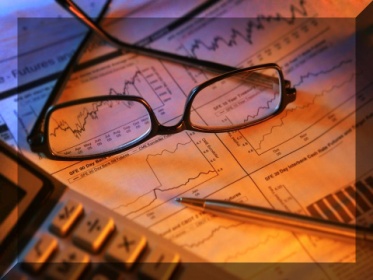 EXERCISE 12.17
Given:
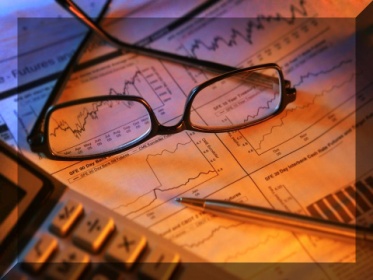 EXERCISE 12.17
Solution:
a) d = 12,000 / 300 = 40 units / day

    POQ = Q* = 4,472 units 

b) Avg. Ann. Holding Cost = (Q*/2) H [1 – (d/p)] = 134.16 $

c) Avg. Ann. Ordering Cost= (D/Q*) S = 134.16 $

d) Total cost=Lights cost+Avg. Ann. Holding Cost+Avg. Ann. Order Cost 

	       = 12,000 * 1 + 134.16 + 134.16 = 12,268.32 $
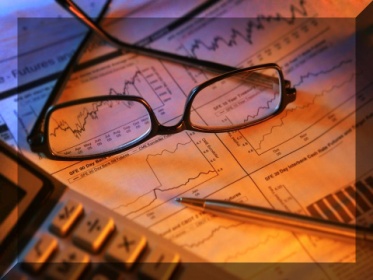 EXERCISE 12.22
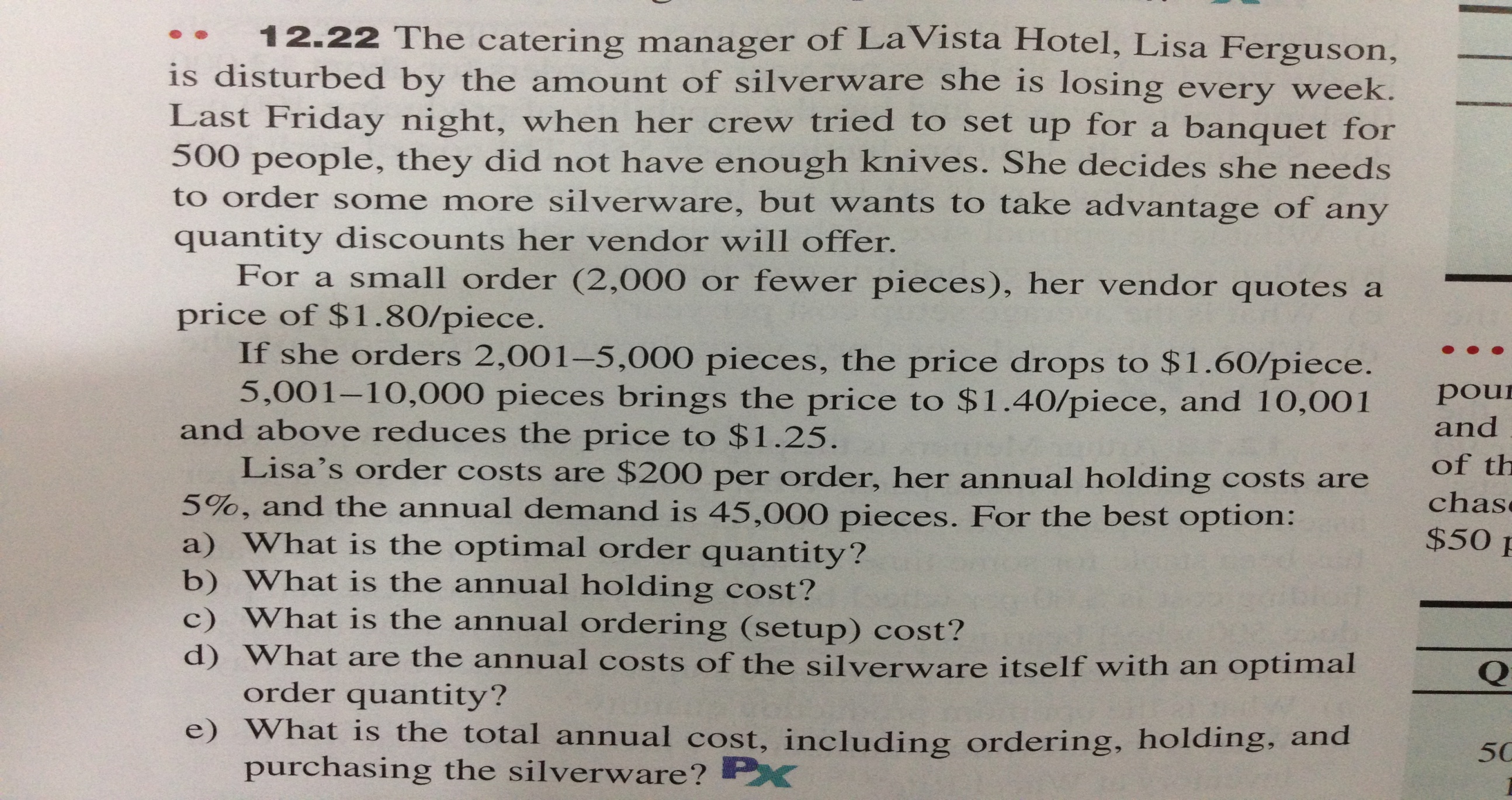 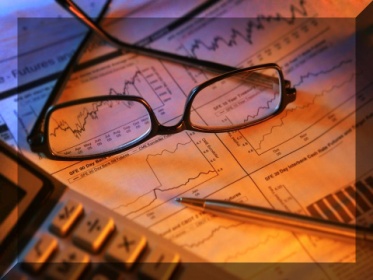 EXERCISE 12.22
Given:
The discount options are :
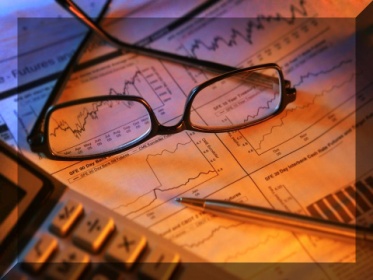 EXERCISE 12.22
Solution:
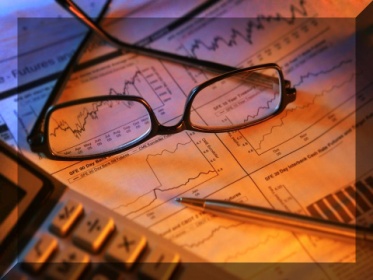 EXERCISE 12.22
Solution:
b) Ann. Holding Cost = (Q*/2) H = (16971/2)*(1.8*0.05) = 530.34 $

c) Ann. Ordering Cost= (D/Q*) S = (45000/16971)*200 = 530.32 $

d) Ann. Cost of Silverware itself = 45000*1.25 = 56,250 $

e) Total Ann. Cost = 530.34 + 530.32 + 56,250 = 57,310.66 $
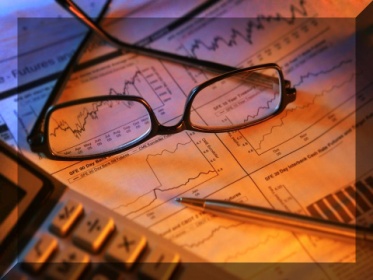 HW
12.12

12.13 

12.39

12.25